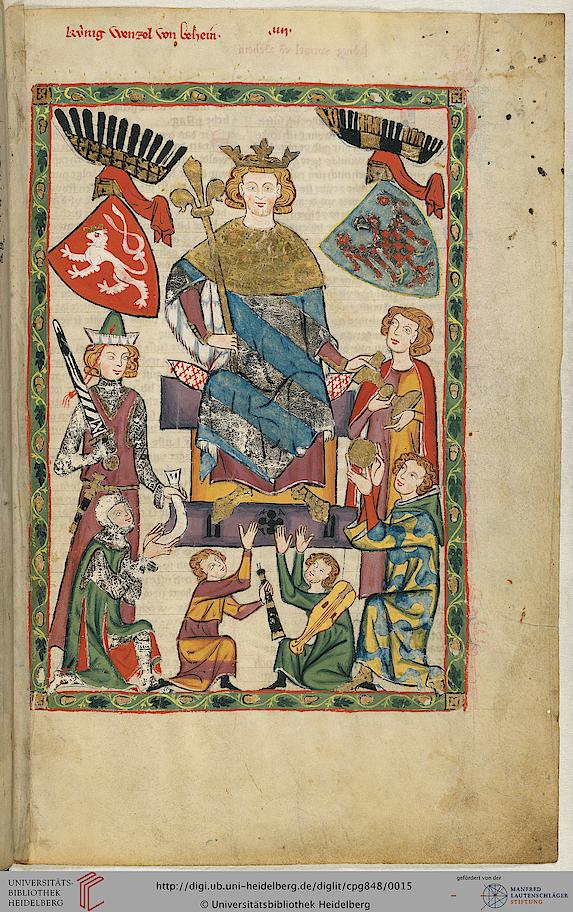 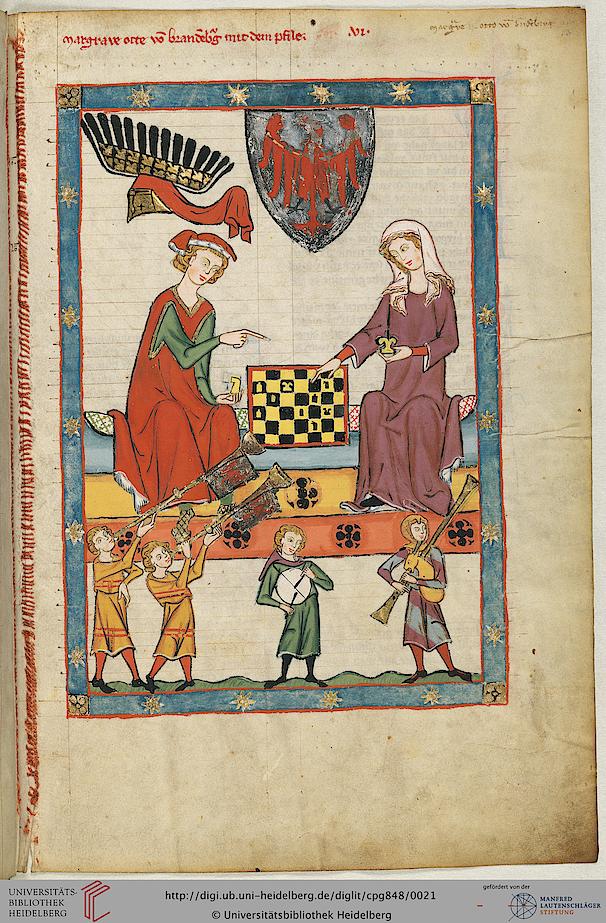 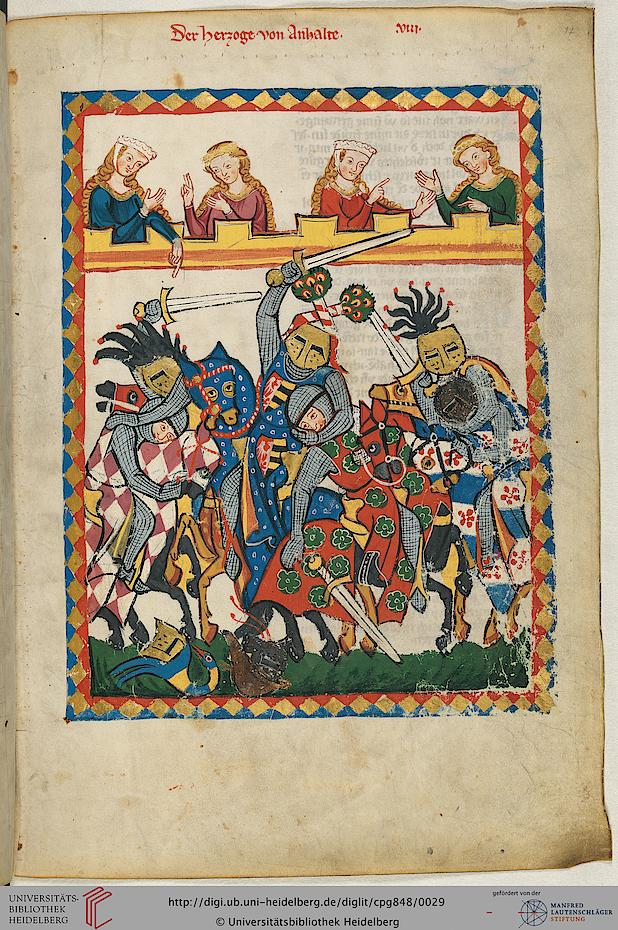 © Lakeside Burghotel Straußberg, Foto: Stephan Kramer
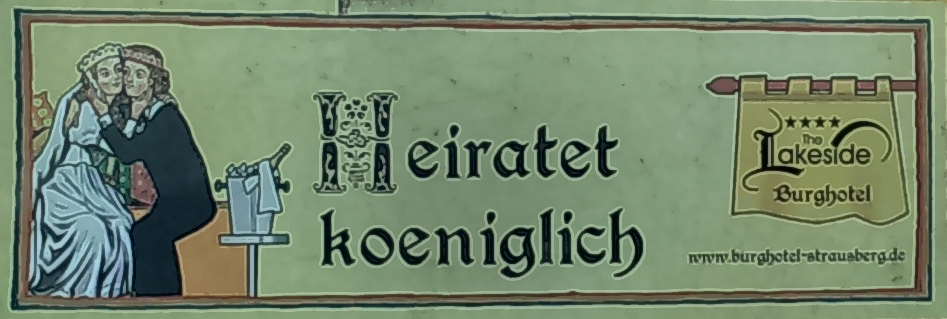 © Lakeside Burghotel Straußberg, Foto: Stephan Kramer
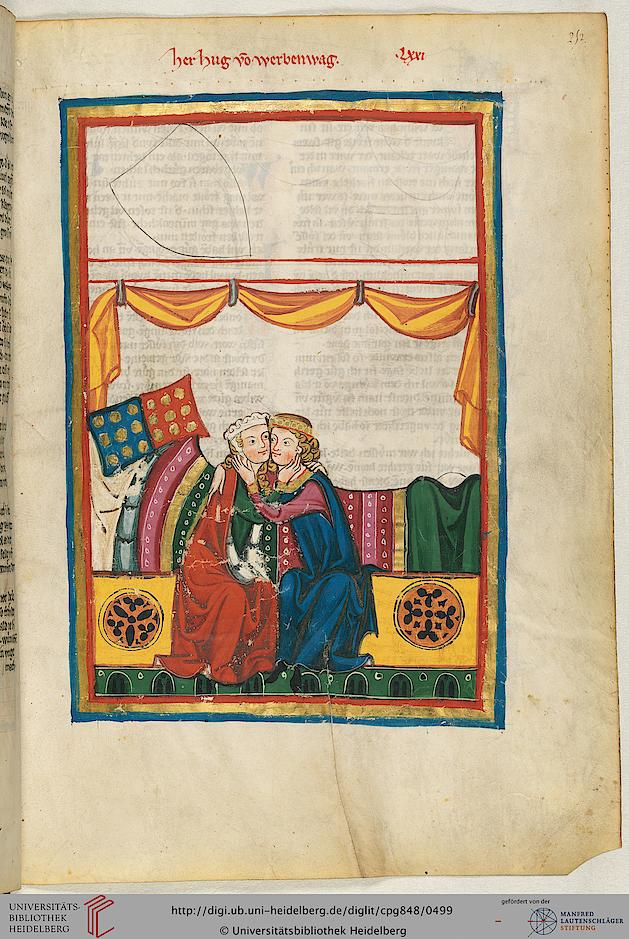 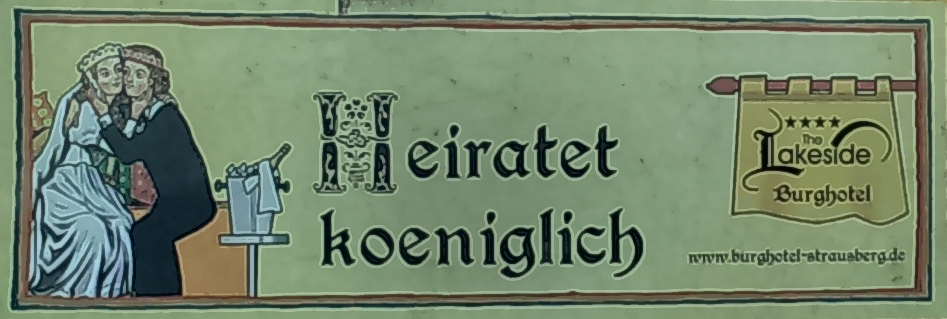 © Lakeside Burghotel Straußberg, Foto: Stephan Kramer
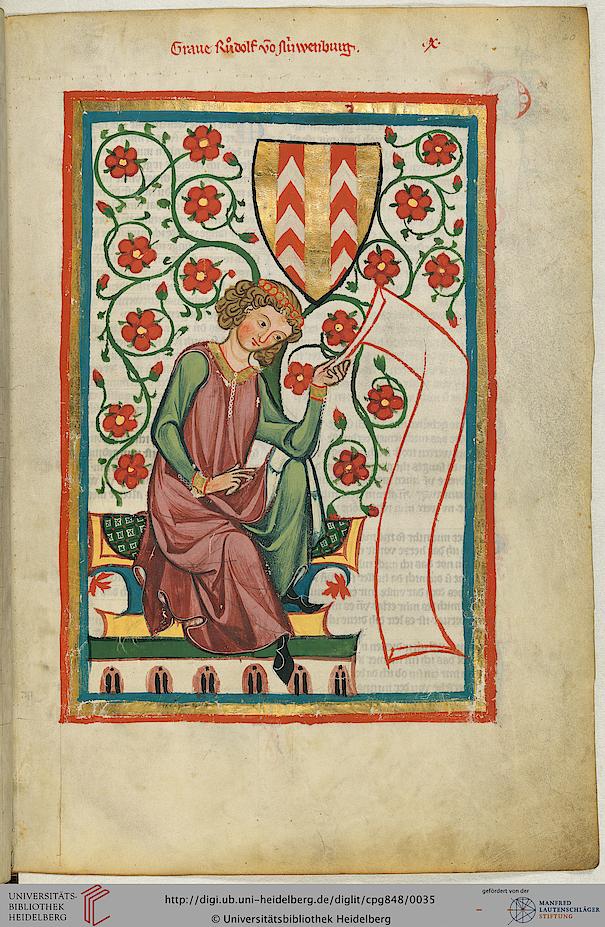 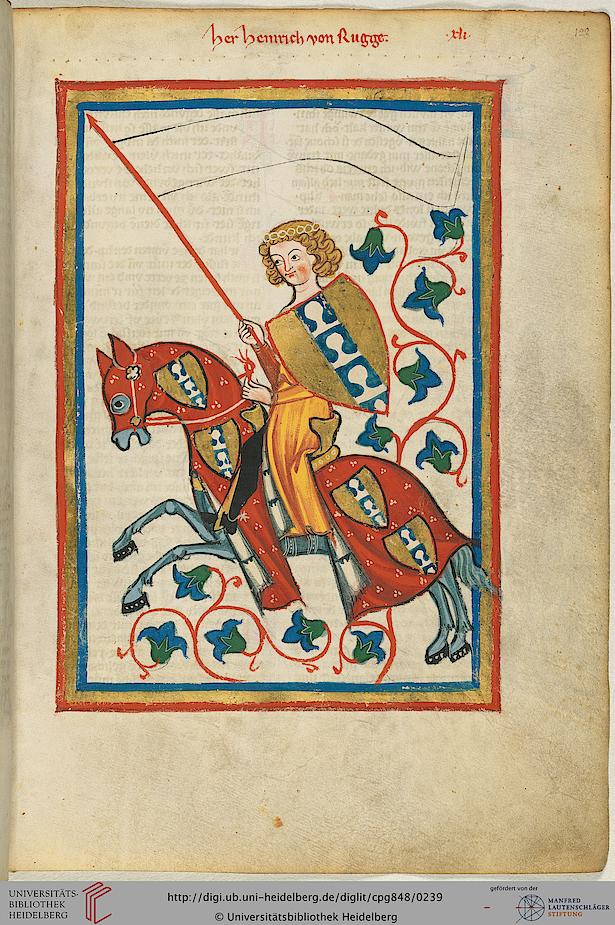 Entwerft eure eigene ritterliche Werbung.
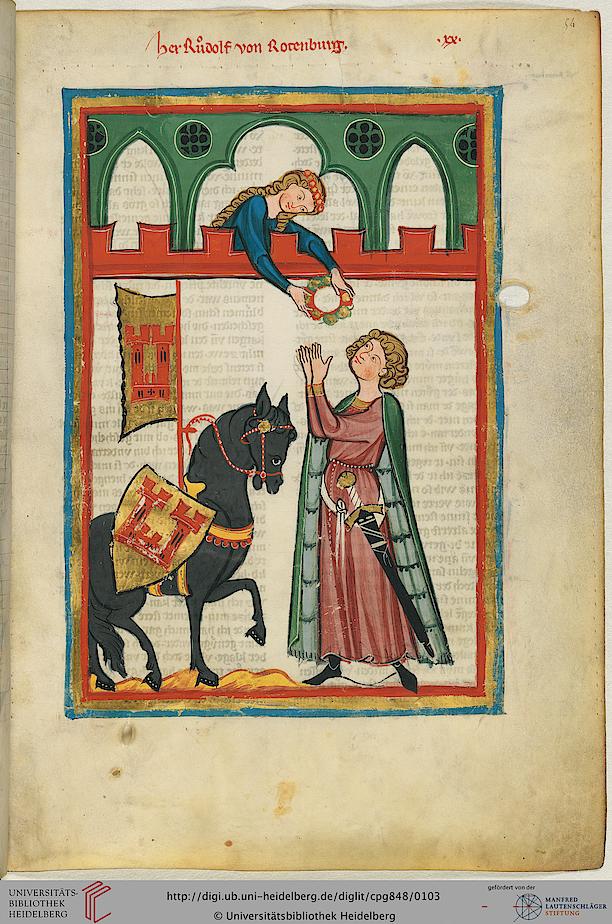 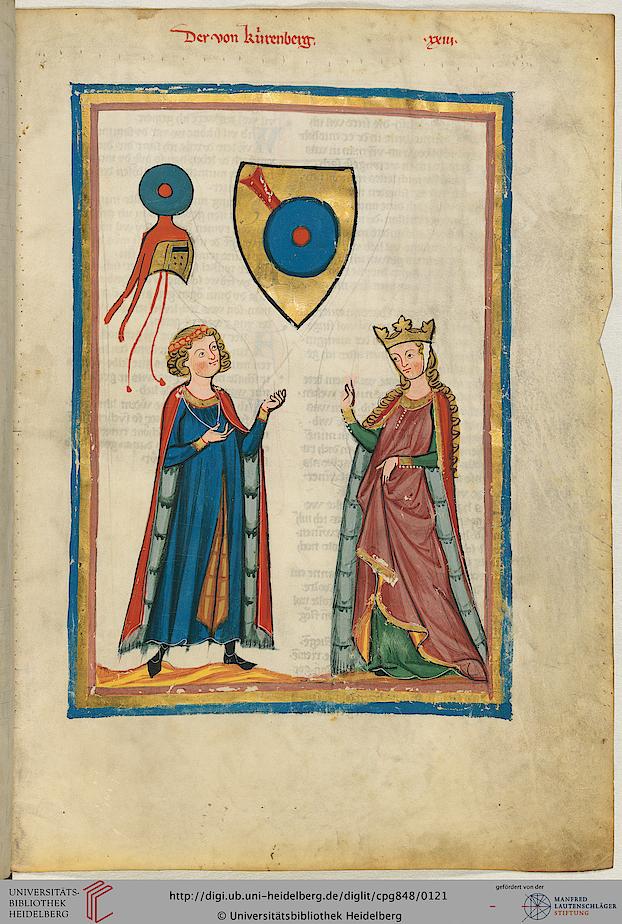 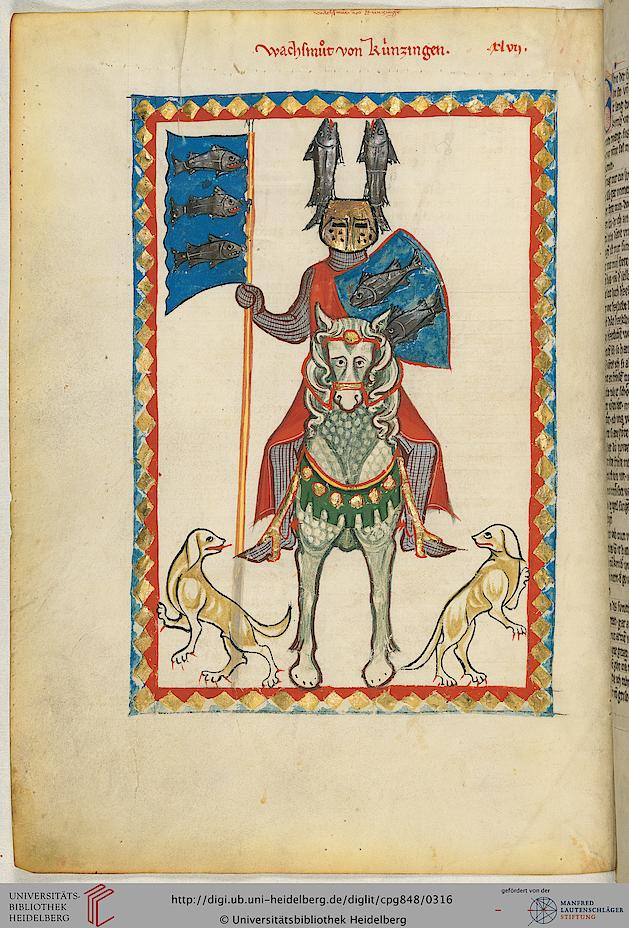